Snell’s Law & Critical Angle
IB Physics | Waves - Light
Remember the Bend
faster
n = 1
n = 1.33
slower
Remember the Bend
slower
n = 1.33
n = 1
faster
Snell’s Law
θ1
n1
n2
θ2
IB Physics Data Booklet
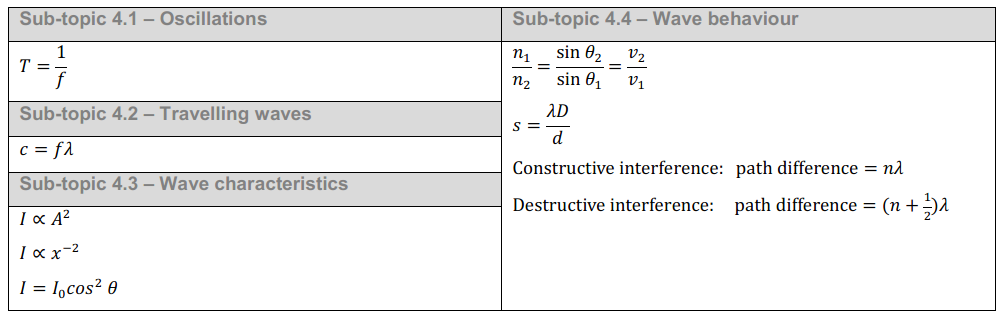 Using Snell’s Law
While aiming at a marble at the bottom of a fish tank filled with water (n2 = 1.33), you point so that you can measure the angle of your incident rays. What is the angle of refraction?
80°
n1 = 1
n2 = 1.33
θ2
Where does it “appear” the marble is?
Try this…
If the light travels from air to diamond (n = 2.42) at an angle of incidence of 34°, find the angle of refraction.
34°
n1 = 1
n2 = 2.42
θ2
Refraction AND Reflection
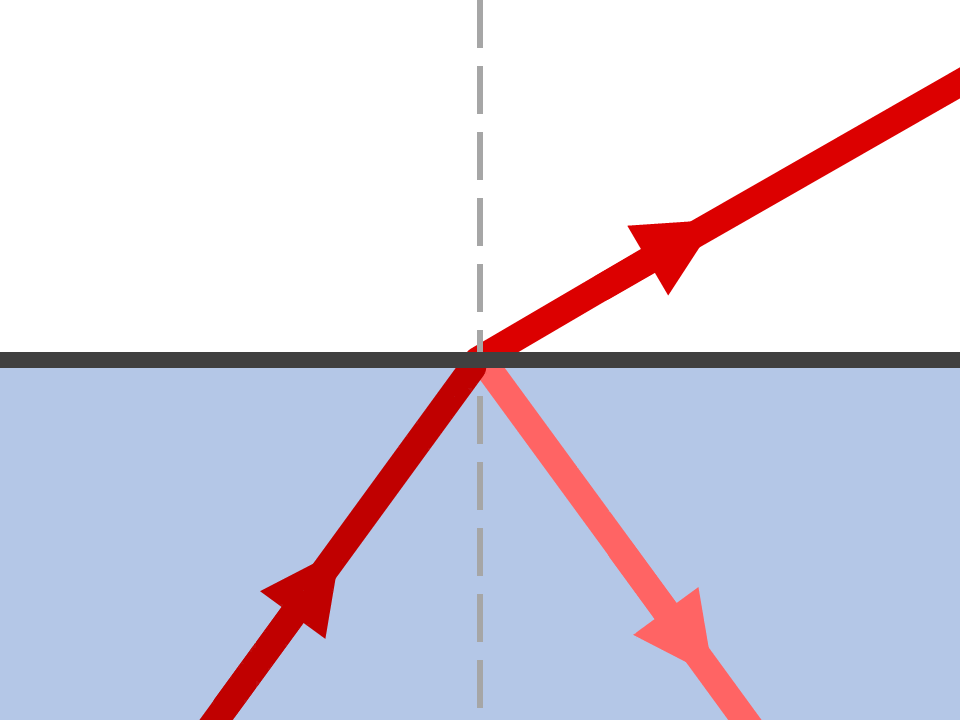 Critical Angle
θc
Angle at which θ2 = 90° so no light escapes
Critical Angle:
n2 = 1
θ2 = 90°
n1 = 1.33
θc
Beyond the critical angle  total internal reflection
Remember the Bend
faster
n = 1
n = 1.33
slower
Critical Angle
n2 = 1
θ2 = 90°
n1 = 1.33
θc
Note: this only happens when transitioning from more dense to less dense
Try This
What’s the critical angle between glass and air?
n2 = 1
θ2 = 90°
n1 = 1.52
θc
Why does it matter?
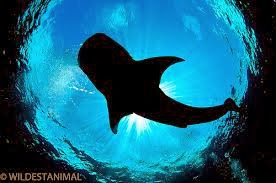 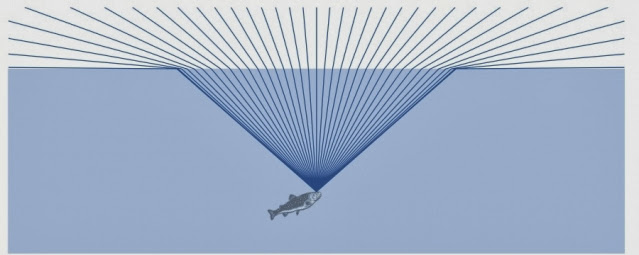 Total Internal Reflection
Snell’s Circle
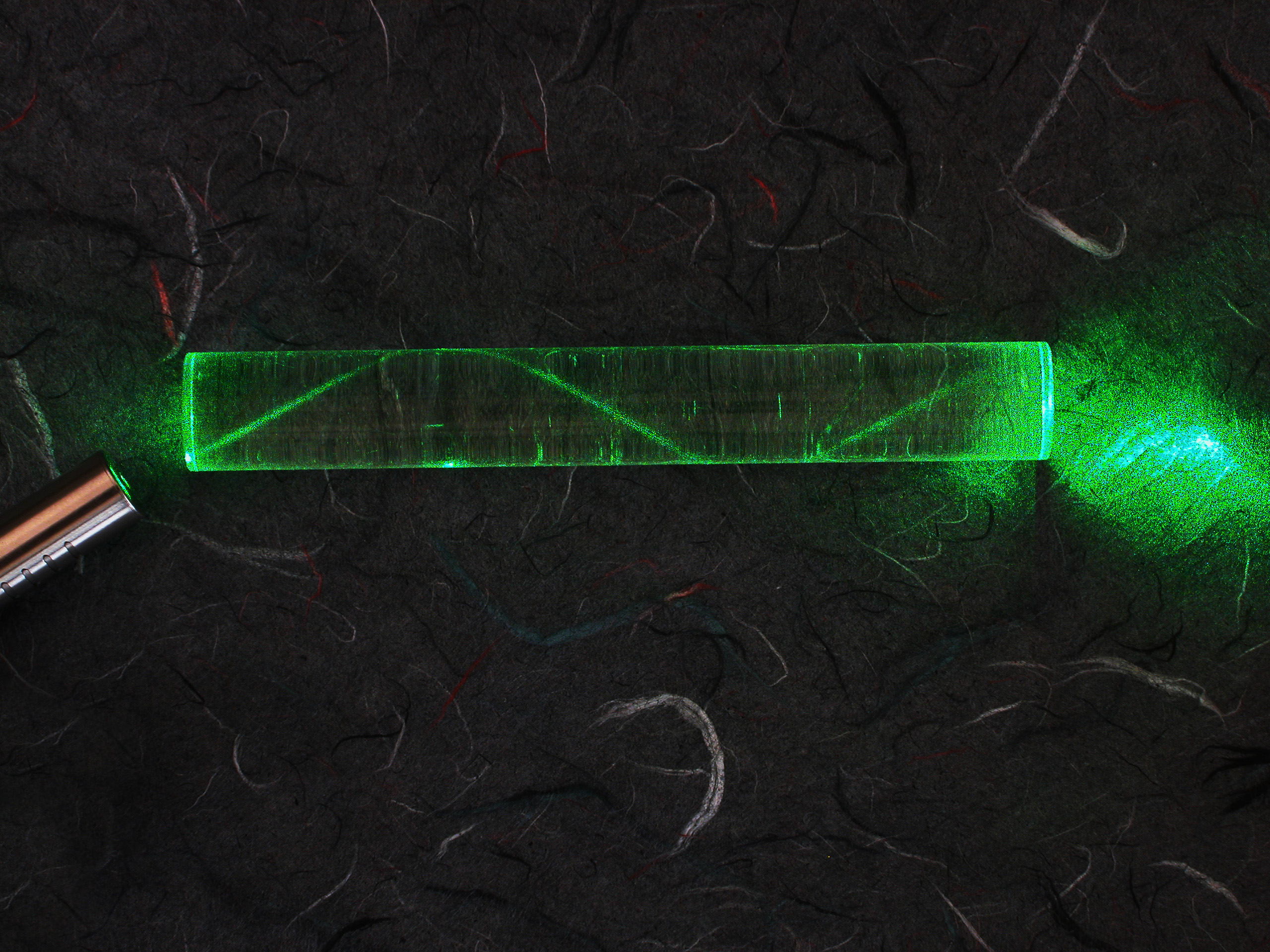 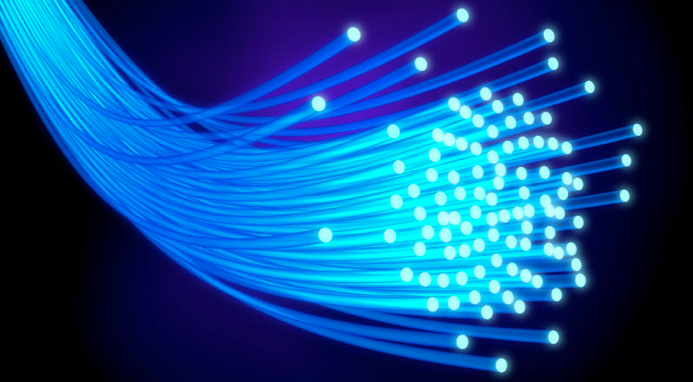 Fiber Optic Cables for transmitting information with light
Sample IB Question
A light ray is incident on an air–diamond boundary. The refractive index of diamond is greater than 1. Which diagram shows the correct path of the light ray?
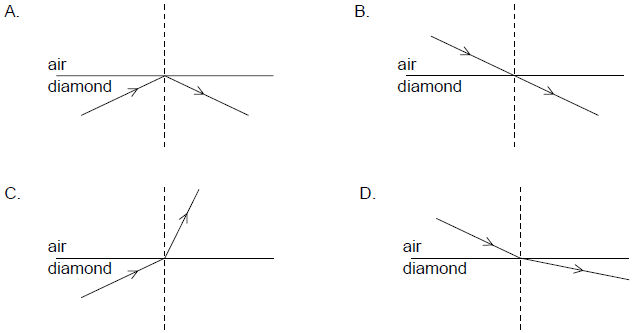 Lesson Takeaways
I can mathematically relate the angles of refraction to the indices of refraction for the materials
I can describe the phenomenon of total internal reflection
I can calculate the critical angle of incidence so that the light cannot escape the medium